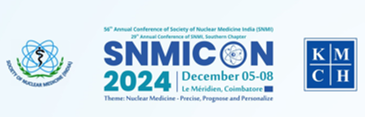 Title (Centre+ Bold+ Calibri Font + Font Size 18)
Author:
Institute: